Igranje uloga
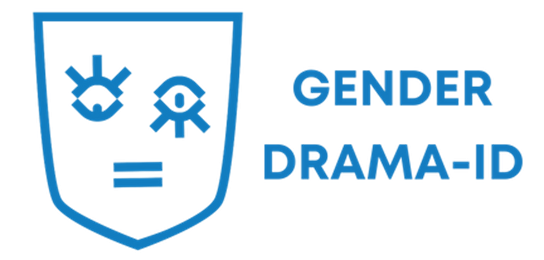 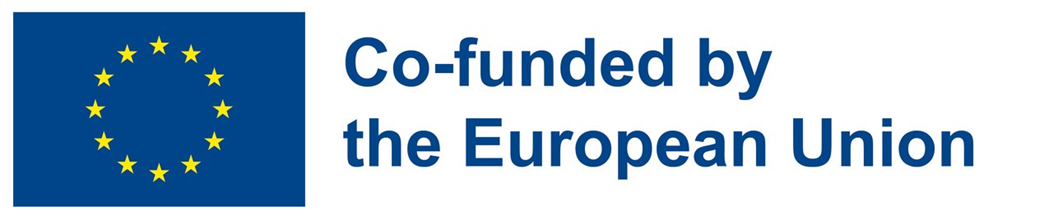 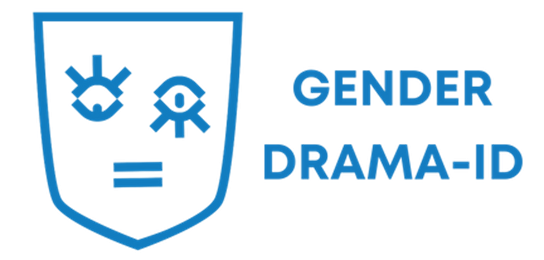 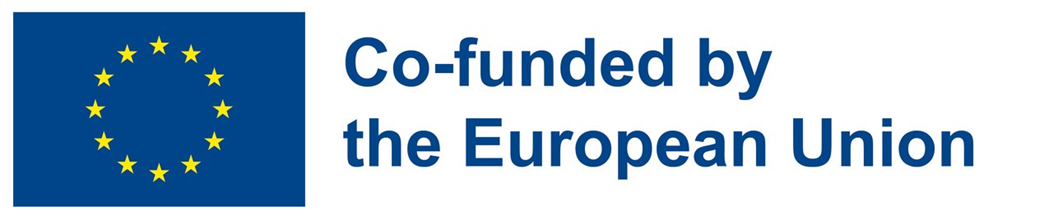 Korak 4.3
Kreiranje elemenata priče koristeći se  Aktivnom analizom i Igranjem uloga
Korak 4.3
Kreiranje elemenata priče koristeći se  Aktivnom analizom i Igranjem uloga
Imate osmišljen narativ i odredili ste likove.
Sada je vrijeme za:
Kreiranje elemenata priče
Gdje i kada se radnja odvija? 
Što se događa s likovima tijekom priče?
Što i na koji način likovi pričaju, rade ili se kreću?
Korak 4.3
Kreiranje elemenata priče koristeći se  Aktivnom analizom i Igranjem uloga
Koristit ćemo se tehnikom koja se zove Aktivna analiza i Igranje uloga

Tehnika igranje uloga suprotnost je glumljenju pojedine uloge i za cilj ima na osnovu problema stvoriti lik.

Učenici preuzimaju odgovornost predstavljanja različitih uloga likova,
unutar unaprijed definiranih scenarija.

Istraživat ćemo predložene okolnosti kroz uzastopne improvizacije.
Aktivnost 1. Dodjela ulogaImate osmišljen narativ i odredili ste likove.
Tko ste vi u priči? Podijelimo uloge među članovima grupe.
Aktivnost 2. Kako se lik osjeća?
Imate osmišljen narativ i odredili ste likove, pokušajte shvatiti kako se pojedinac osjeća
Aktivnost 3. Od osjećaja do pokreta, riječi i rečenica
Imate osmišljen narativ i odredili ste likove, pokušajte na sebe prenijeti njihove osjećaje i iste unijeti u priču.

Počinjemo šuteći, zatim nastavljamo pokretom, potom riječima, a na kraju formiranjem rečenica.


Prikupite odgovore kako biste kreirali situacije, dijalog i/ili radnju kao elemenata priče
[Speaker Notes: Potaknite sudionike da improviziraju interakcije i dijalog na temelju svojih uloga.
Koristite upute, pitanja i izazove za usmjeravanje pripovijesti i produbljivanje angažmana.
Stvorite prilike za sukobe, napetosti i razrješenje kako biste pokrenuli priču naprijed.]
Aktivnost 4. Rasprava
Što mislite da se dogodilo u priči?

Kakav je osjećaj biti “u cipelama drugoga”?

Što bismo mogli promijeniti u stvarnom životom?
[Speaker Notes: Nakon dramatičnog iskustva, omogućite susret u kome ćete moći raspraviti o emocijama, mislima i učenju.
Potaknite sudionike da podijele svoja iskustva, uvide i pitanja.
Povežite teme i probleme istražene u procesnoj drami s kontekstima i primjenama u stvarnom životu.]
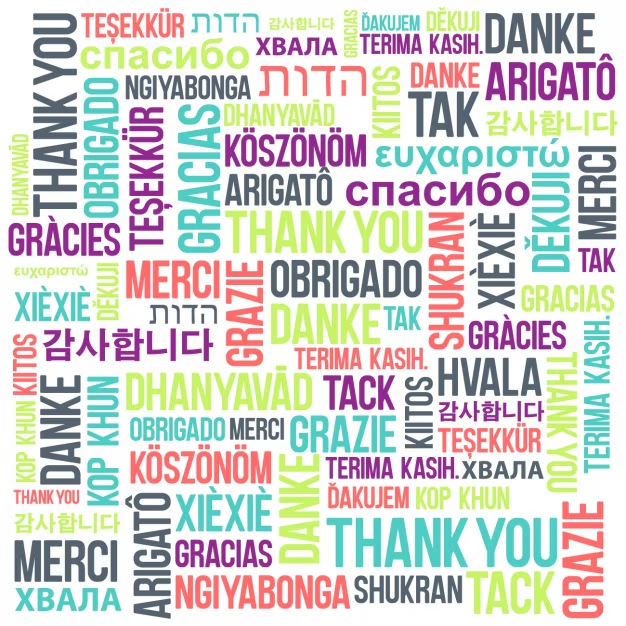 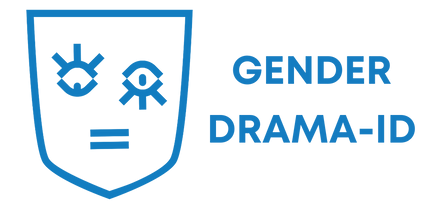 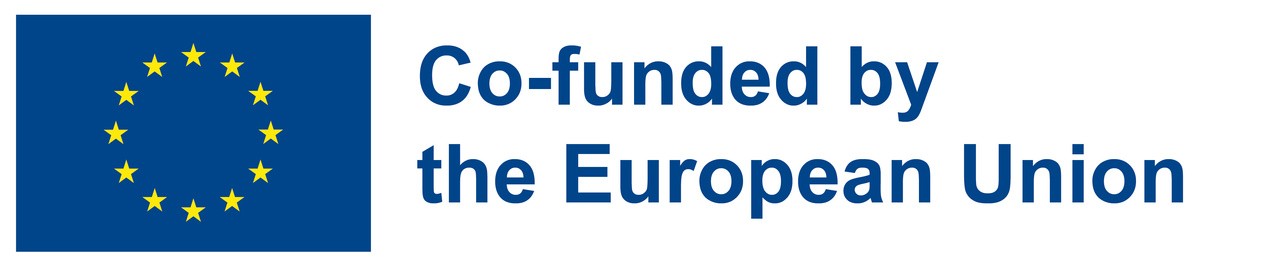 “Europska komisija podupire izradu ove publikacije i ne predstavlja sadržaj koji odražava samo stajališta autora te se Komisija ne može smatrati odgovornom za bilo kakvu uporabu informacija sadržanih u njoj”